2024 Spring CSC3150Project 3
Wuzhou Du
Tianci Hou (Pacific Daylight Time)
Motivation
Play with the kernel
Implement useful system calls (remember your first project?) in xv6 operating system
Modified from MIT6.S081 lab. DO NOT TRY TO COPY 👀
Maybe useful in resume
My Comment
It takes some time to understand
Tens of lines of code to implement
Submission Guide
Submit a zip to BB.
Zip structure: one report pdf and one source folder. The source folder only includes 4 source C files.
A script (gen_submission.sh) for you to generate the zip file.
Introduction-prerequisite
You should learn some background knowledge about xv6, file descriptor, and page tables by reading the prerequisite summary in BB. (Prof. Hsu will also teach most contents in the lecture)
Introduction-What is mmap()?
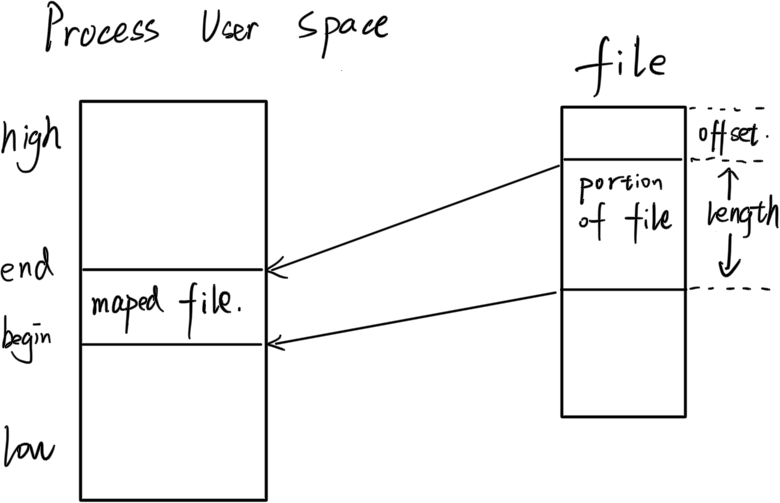 Map a portion of memory in the kernel space to user space.
Modification will affect both user space and kernel space.
Introduction-Why mmap()?
Large file operations!
Avoid frequent read() and write().
Introduction-How to use it?
addr: the start address of the mapped region; 0 if the user leave it to kernel to then the kernel chooses the page-aligned address (always 0 in this assignment).
length: how many bytes of the file to map.
prot: the desired memory protection of the mapping (and must not conflict with the open mode of the file).
flags: determines whether updates to the mapping are carried through to the underlying file.
fd: the file descriptor
offset: the starting offset in the file
Introduction-Example usage
char *p = mmap(0, PGSIZE*2, PROT_READ, MAP_PRIVATE, fd, 0);
0: kernel will choose the page-aligned address for the user
PROT_READ indicates that the mapped memory should be read-only, i.e., modification is not allowed.
MAP_PRIVATE indicates that if the process modifies the mapped memory, the modification should not be written back to the file (of course, due to PROT_READ, updates are prohibited in this case).
Introduction-How to implement?
To ensure the function of mmap, you should complete the function `sys_mmap` in sysfile.c and the VMA (Virtual Memory Area) struct definition in proc.h
Introduction-What is VMA?
Virtual Memory Area: used by the kernel to track the mapping area.
Each VMA represents a contiguous region of virtual memory that has the same permissions and is backed by the same kind of object. The operating system needs to keep track of these mappings, including where they start, how large they are, what permissions they have, and what file or device they're associated with.
kernel/proc.h
Introduction-What is VMA-Trace the code
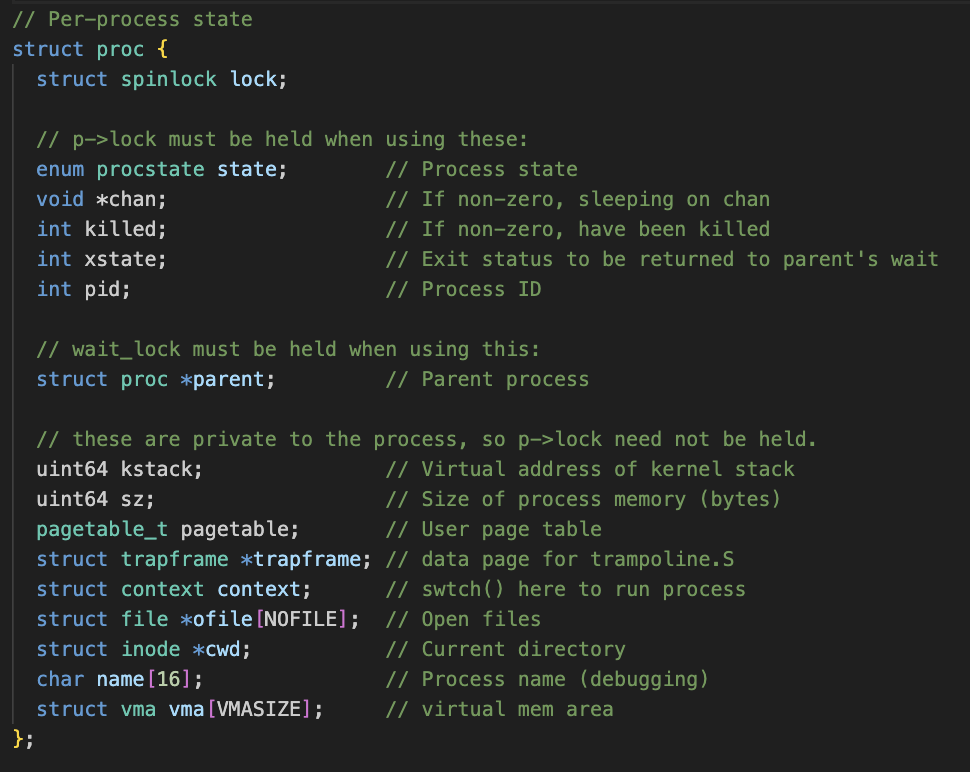 Implementation-VMA
Define a structure to record the address, length, permissions, file, etc. for a virtual memory range created by mmap.
Look at the parameters of mmap() to see what should be recorded in the VMA.
You may add other fields to VMA struct if you later find that they are useful.
Implementation-sys_mmap
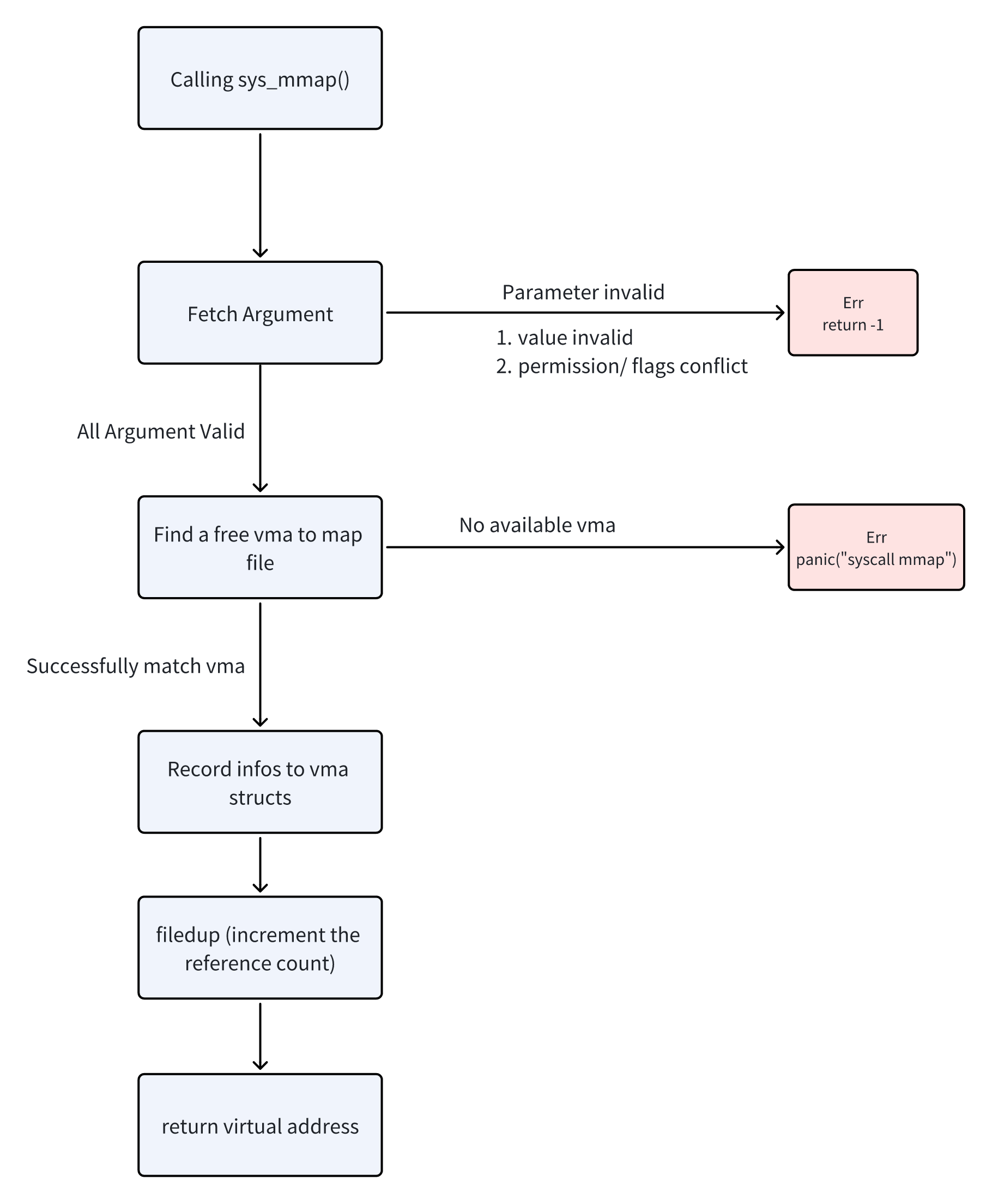 1. Fetch the arguments and check if they are valid from the user call.
2. Search for an available VMA in the current process and record the map information.
3. Increase the file duplicate.
kernel/syscall.c
Implementation-sys_mmap
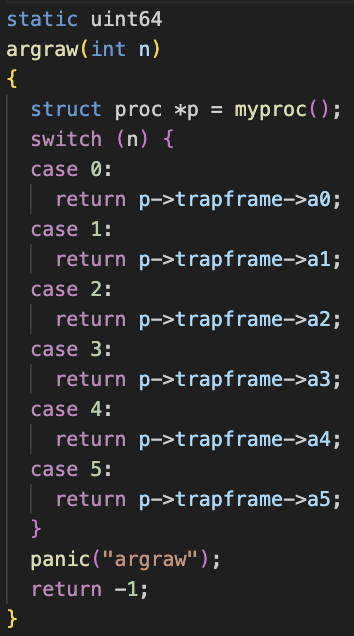 Q: How to fetch the arguments? There is no argument passed by calling sys_mmap?

A: The trapframe (do not remember? refer to proc struct!) will store the arguments.
kernel/syscall.c
Implementation-sys_mmap
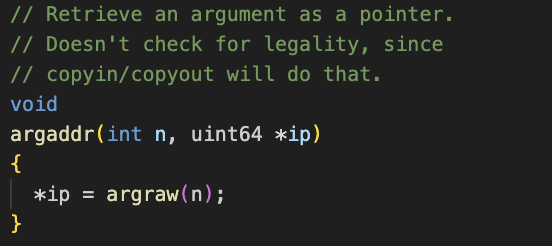 Q: How to fetch the arguments from the trapframe?

A: use argint/argfd/argxxx……
e.g.
int var;
argint(1, &var);
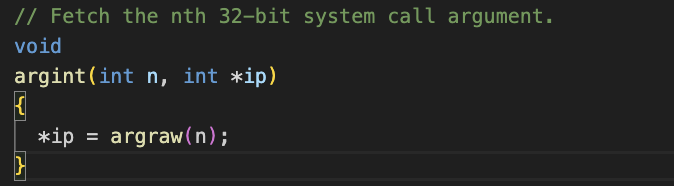 Implementation-sys_mmap
kernel/functl.h
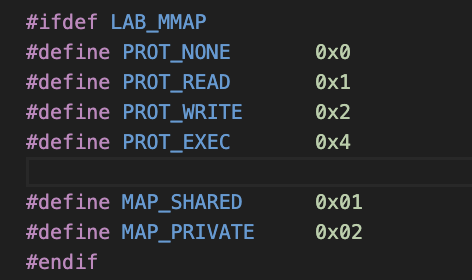 Q: What’s the possible `prot` and `flags` arguments of mmap? How to pass them?

A: check whether the combination of arguments is valid. Arguments are passed in ‘FlagA | FlagB’ form.
Implementation-sys_mmap
Q: what is the return address of the mmap?
A: the start of available memory of the current process. Refer to the proc struct definition.
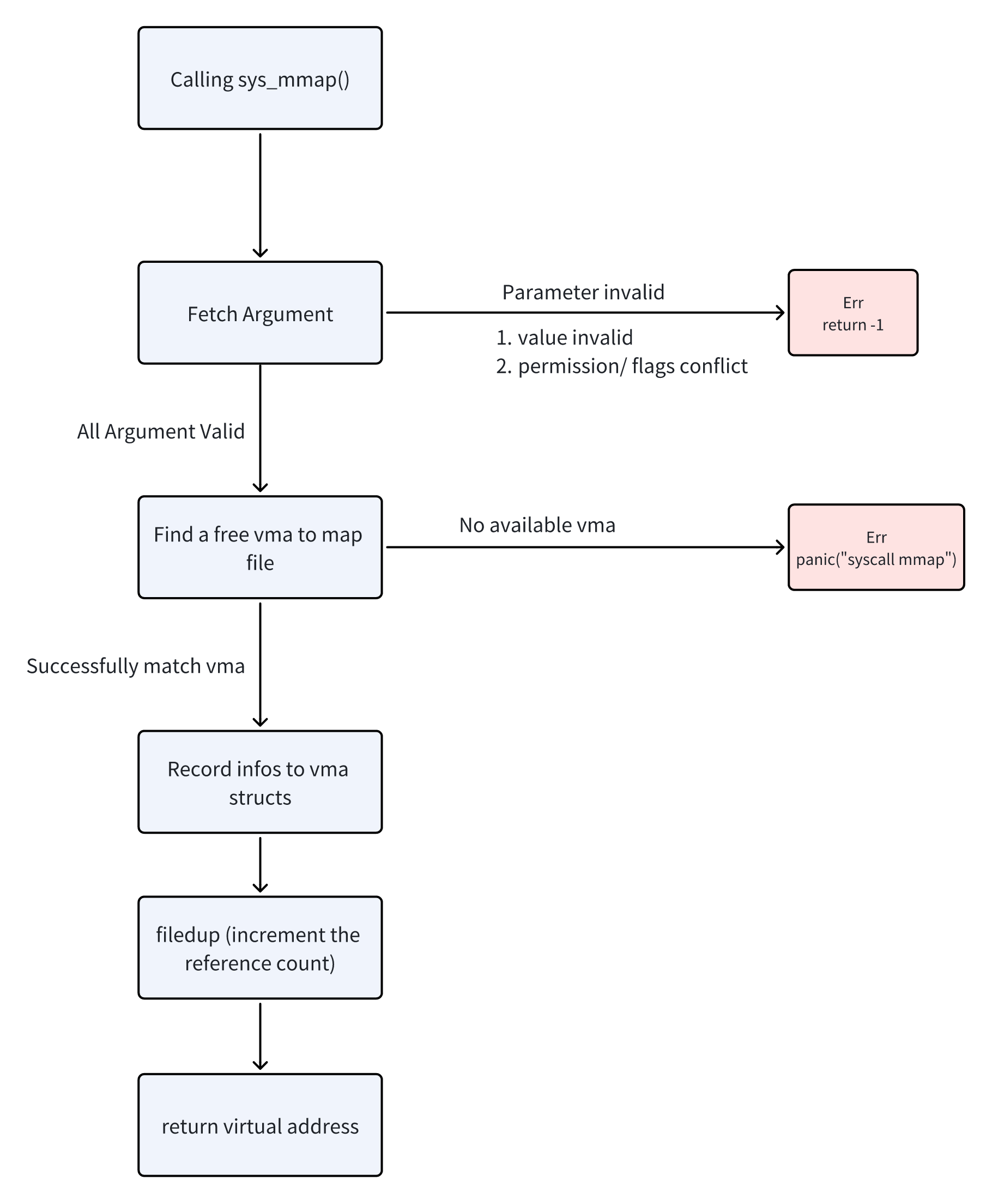 Implementation-sys_mmap
Finish? No file content in the memory!

It seems that we just record the meta data in the VMA, but there is no actual data in the memory!
Introduction-page fault handle
When the application accesses this memory, the kernel loads the actual data through a page fault exception. This step is also called lazy loading.
kernel/trap.c
Implementation-page fault handle
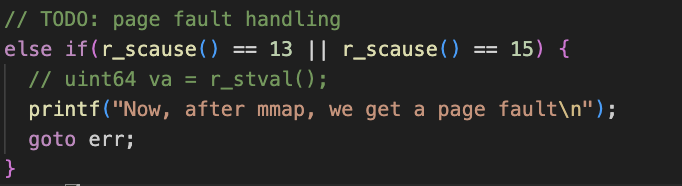 1. Find corresponding valid VMA by fault address.
2. Read 4096 bytes (1 PAGESIZE) of the relevant file onto that page, map it into the user address space.
3. Set the permissions correctly on the page.
Implementation-page fault handle
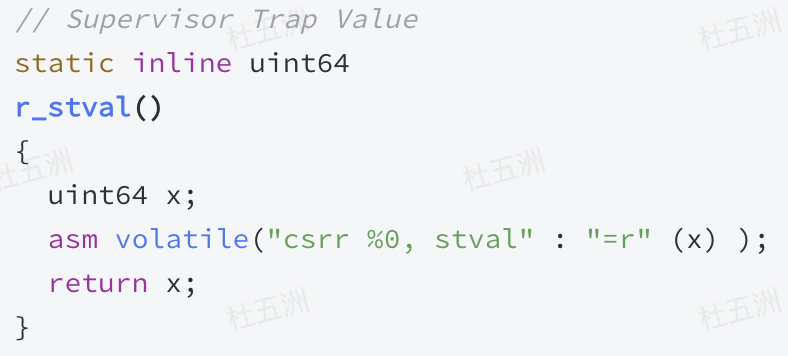 Find corresponding VMA by fault address. How?`r_stval` provides the address causing the trap. Use this address to find the VMA.
Implementation-page fault handle
2. Read 4096 bytes (1 PAGESIZE) of the relevant file onto that page, map it into the user address space.

Please trace the code of `mapfile`, `mappages` and `kalloc`.
Implementation-page fault handle
3. Set the permissions correctly on the page. According to the VMA flags and prot!
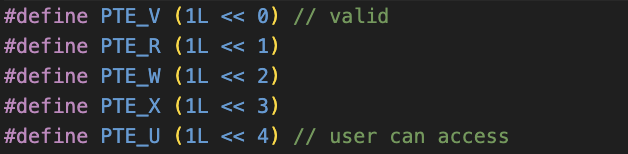 Introduction-munmap
You should cancel the map! And write back to the file when necessary.
Implementation-munmap
Find the VMA for the address range and unmap the specified pages. (use `uvmunmap`)
If munmap removes all pages of a previous mmap, it should decrease the reference count of the corresponding struct file.
If an unmapped page has been modified and the file is mapped MAP_SHARED, write the page back to the file. (use `filewrite`)
Introduction-page align
What? Organize memory in such a way that each page of memory starts at a memory address that is a multiple of the PAGESIZE (4096 bytes in this project).

Why? Efficient Memory Access! Memory access operations are often optimized when memory addresses are aligned with the PAGESIZE.
Implementation-page align
How? Use these two macros!

You have to figure out use which on under different situations.
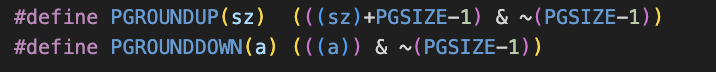 Introduction-How to test?
After `make qemu`, run `mmaptest`
Before your implementation of mmap(), you should fail in the first test.Sample output:
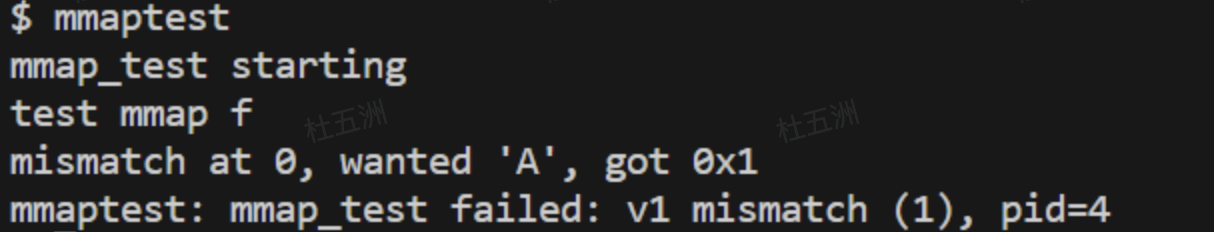 Introduction-How to test?
After your implementation of mmap(), before your implementation of page fault handle, you should encounter a page fault trap.Sample output:
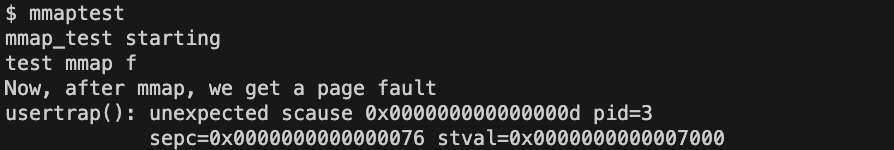 Introduction-How to test?
Afte your implementation of page fault handle, you should pass a few tests.Sample output:
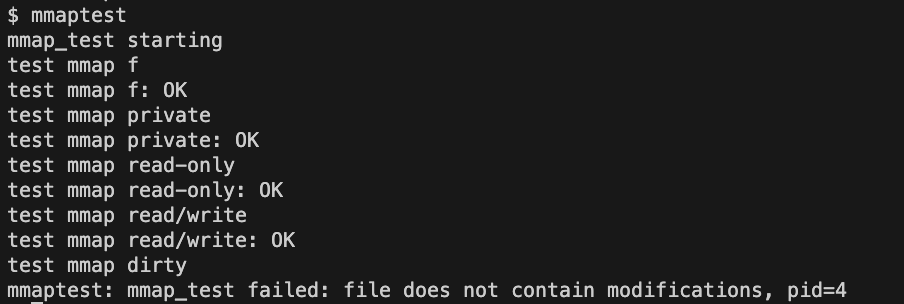 Introduction-How to test?
Afte your implementation of munmap, you should pass all tests except forktest.Sample output:
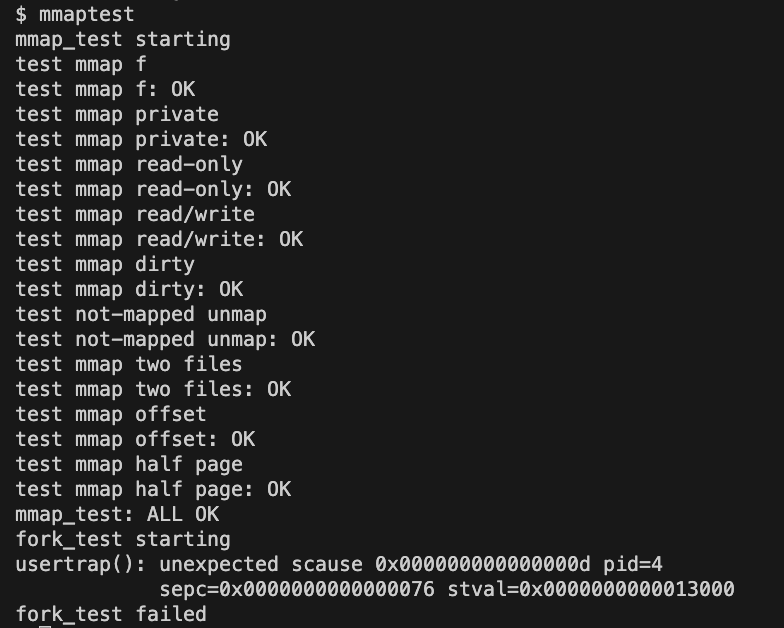 Final tips
Remember to `make qemu` after any modification of xv6. You are modifying kernel!
To quit the qemu, press `control` and then press `A`, release and then press `X`.
Begin early! It’s hard for you to trace the code and understand the whole system. Ask in Piazza!
Good luck!